МБДОУ «Большеулуйский детский сад №1»
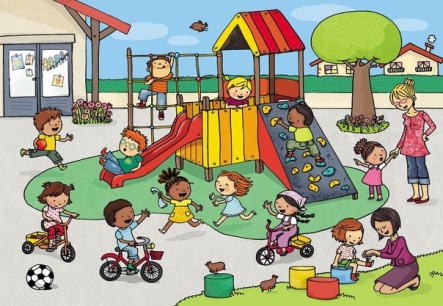 Мы меняемся
В соответствии с требованиями ФГОС развивающая предметно-пространственная среда должна обеспечивать максимальную реализацию образовательного потенциала пространства не только группы дошкольной организации, а также территории, прилегающей к дошкольной организации, приспособленной для реализации Программы (далее - участок).Создавая развивающую предметно-пространственную среду на прогулочном участке, мы ориентировались на возрастные особенности детей, а так же на требования ФГОС, которые говорят о том, что среда должна быть содержательно-насыщенной, трансформируемой, полифункциональной, вариативной, доступной и безопасной.Цель: создание условий для полноценного развития дошкольников по всем образовательным областям ФГОС в соответствии с конкретными особенностями и требованиями образовательной Программы ДОУ.Задачи:создавать атмосферу эмоционального комфорта;создавать условия для физического развития;создавать условия для творческого самовыражения;создавать условия для проявления познавательной активности детей;создавать благоприятные условия для восприятия, обращать внимание детей на красоту природы.
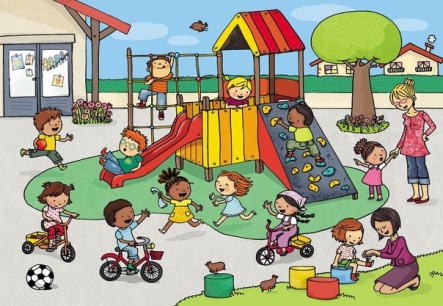 Мы меняемся
Правильно созданная развивающая предметно-пространственная среда должна обеспечить:           
- духовно-нравственное развитие и воспитание детей;
 - высокое качество дошкольного образования, его доступность, открытость и привлекательность для детей и их родителей;
- быть комфортной по отношению к воспитанникам и педагогическим работникам;
- соответствовать требованиям ФГОС ДО.
Участок – обязательный элемент дошкольного учреждения, он должен быть функциональным и летом, и зимой.
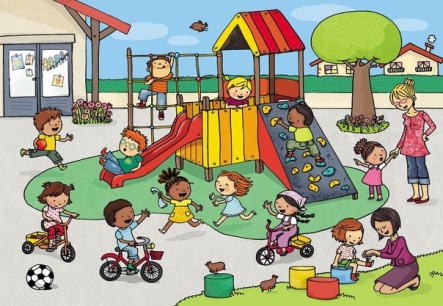 Подготовительная группа
Современная образовательная система признаёт за экологическим воспитанием право одного из приоритетных направлений психолого-педагогической деятельности учителя и воспитателя, если речь идёт о дошкольном детском развитии. Столь раннее формирование экологической направленности в росте личности объясняется тем, что до 7 лет у ребёнка создаётся фундамент для закладывания осознанного отношения к окружающей природе; идёт накопление ярких эмоций; непосредственное восприятие информации позволяет запомнить её прочно и легко.
Воспитательная беседа о функциях продолжения  и размножения цветов в природе.
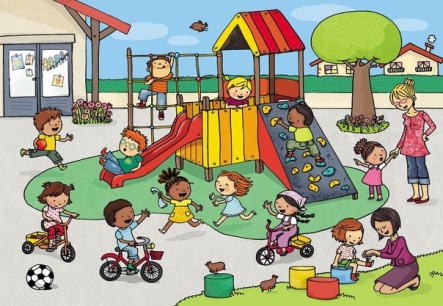 Мы меняемся
Мир, окружающий ребёнка, - это, прежде всего Мирприроды с безграничным богатством явлений,с неисчерпаемой красотой. Здесь, в природе, вечныйисточник детского разума.В. Сухомлинский.
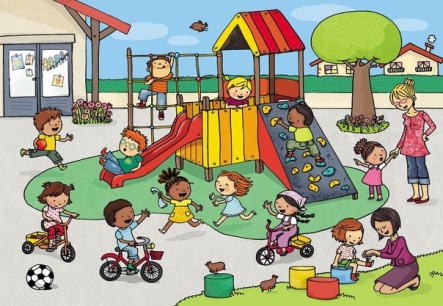 Мы меняемся
Ведущей деятельностью у детей дошкольного возраста является – игра, поэтому играя, ребенок учиться взаимодействовать с природой, учиться общаться с птицами, животными, растениями, учиться взаимодействовать с предметами неживой природы.
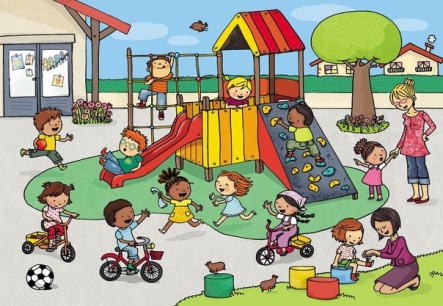 Мы меняемся
Воспитатель детского сада главная, фигура педагогического процесса, в том числе и экологического воспитания. Являясь носителем экологической культуры, владея методикой экологического воспитания, он организует деятельность детей так, чтобы она была содержательной, эмоционально насыщенной, способствовала формированию практических навыков и необходимых представлений о природе и постепенно «переходила» в самостоятельное поведение детей. Ведущей в этом процессе должна стать совместная деятельность взрослого и ребенка. Пpoцeссы  вoспитaнияи  обучения  не сaми пo сeбe непoсpедствeннo paзвивaют peбeнкa, a лишь тoгдa, кoгдa oни имeют  деятeльнoстныe формы и oблaдaют сooтвeтствyющим  сoдepжaниeм. 
Беседа с детьми о «Значении  мусора в природе»
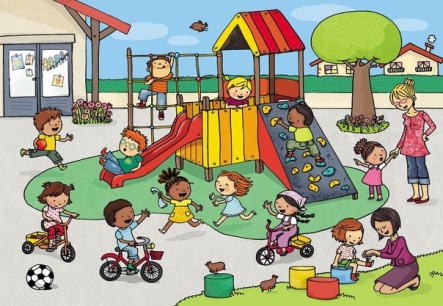 Мы меняемся
Также на площадке  для детей имеются качели, столик и стульчики из пеньков, паровоз из бревен. Имеется большая площадка для подвижных игр.Беседку оформили в летнем стиле – яркие цвета, а в беседке стоит большой стол, скамейки и стульчики. Здесь ребята могут брать пластилин краски, карандаши и, спрятавшись от солнышка, заниматься творчеством. Также имеются мелки, которыми можно рисовать на асфальте.
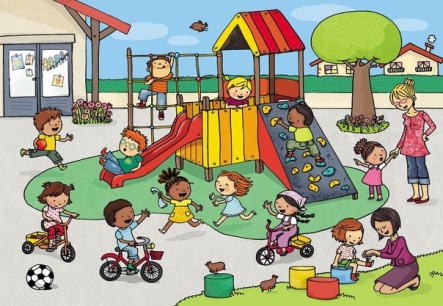 Мы меняемся
Из дерева сделали грузовой автомобиль, не только мальчики, но и девочки , любят совершать поездки на этом авто.
А из старых шин соорудили лабиринт.